Labour and Competitiveness in Brazil and the World
A special presentation at the International Seminar of TST, CUT, UGT and CNI
Tuesday, 20 August 2013
Brasilia, Brazil
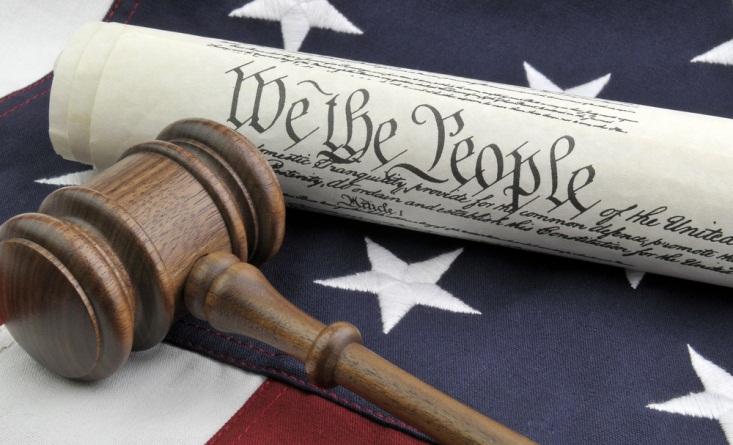 The united states and competitiveness
Overview of US Issues Covered Today:
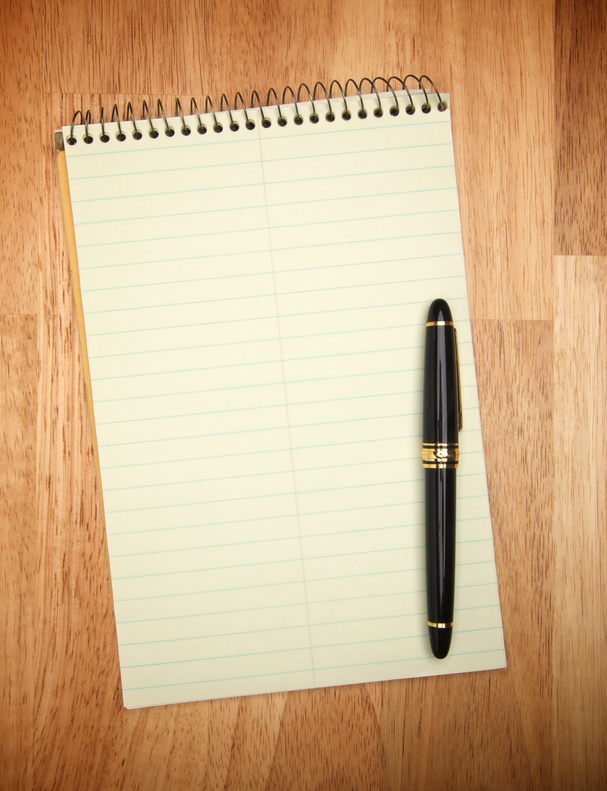 Flexible workplace laws
Atypical work arrangements
Labor union density and collective bargaining levels
Right-to-work state laws
Flexible Labor Laws
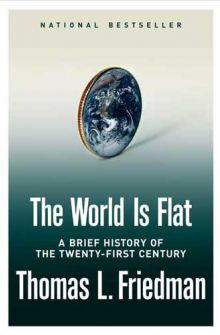 The United States also has among the most flexible labor laws in the world.  The easier it is to fire someone in a dying industry, the easier it is to hire someone in a rising industry that no one knew would exist five years earlier.  This is a great asset, …Flexibility to quickly deploy labor and capital where the greatest opportunity exists, and the ability to quickly redeploy it if the earlier deployment is no longer profitable, is essential in a flattening world.
Flexibility - US v. Japan
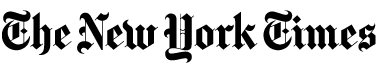 Layoffs Taboo, Japan Workers Are Sent to the Boredom Room (August 17, 2013)
“Labor practices in Japan contract sharply with those in the United States where companies are quick to lay off workers when demand slows or a product becomes obsolete. It is cruel to the worker, but it usually gives the overall economy agility…”
US Basic Facts
Population: 317m
Workforce: 155m
Unemployment rate: 7.9%
Inflation: 2.1
Population growth rate: 0.9%
Global Employer Institute | November 7−9, 2012
6
Hiring is Easy
Absence of government interference & very few regulations
Employment at-will in 49/50 states (except Montana)
If any documents, simple & basic
Few states – NY & CA -- require written notice of certain terms
Pay & benefits:
Federal minimum wage: $7.25 (since July 2009) California $8.00
Health insurance: effective 1/1/2014, if 50 or more employees, must provide health insurance (Affordable Care Act)
Authorization to work in U.S.:  I-9 Form
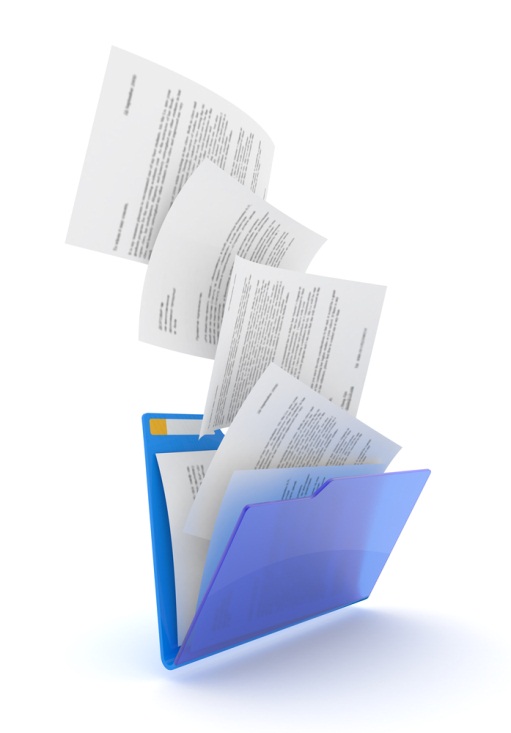 Atypical Work Arrangements
Consulting/independent contractors
Even of “core activities” (cf Brazil)
Unlimited use of temporary & staffing agency employees
Risk of  being “joint employer”
Agile workforce (remote working)
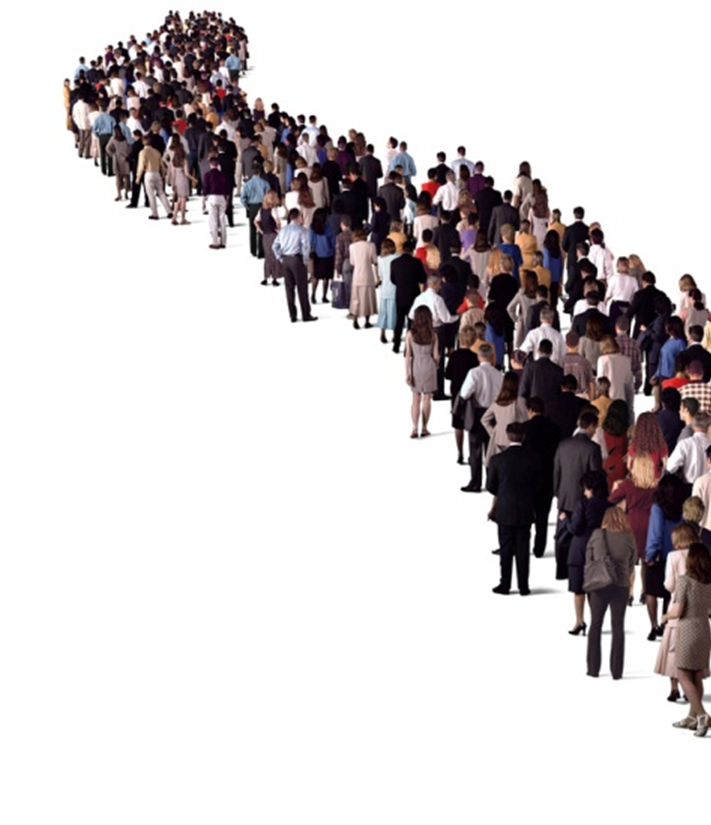 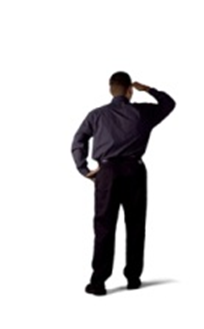 American Labor Relations
Union recognition via secret ballot elections
Declining union density
While a union federation  -- AFL-CIO – no national or industry-wide bargaining
No national/national impact strike (except ports & UPS). But, increased “internationalization” of local dispute via union corporate campaigns
Reasonable understanding of certain economic challenges and showing flexibility at bargaining table
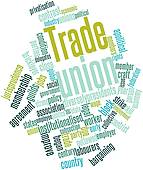 Declining Union Density in the US
1950
1980
2012*
38%
27%
11.3
62%
73%
88.2%
Union
Non-Union
*Private sector now at 6.6%
[Speaker Notes: 1/13/13 BLS Report

In 2012, the union membership rate (the percent of wage and salary workers who were members of a union) dropped to 11.3% from 11.8% in 2011.  Public-sector workers had a union membership rate (35.9 percent) more than five times higher than that of private-sector workers (6.6 percent)

Union “density” or “percent” is down and has been dropping every year for decades – only about a dozen in any 100 employees in the U.S. are in unions (2010)
Take government employees out of the mix – focus on just the private sector – the percent is lower still, around 7 out of 100  
Again, the drop has been going on for decades from high points in private sector when almost 1/3 were unionized (‘40s and ‘50s, heavy manufacturing, etc.) 
The percent numbers have grown for government employees (approx. 37% today nationwide)]
Flexible Plant Level Collective Bargaining
Local "incentive" compensation to fit the physical plant and equipment
Local activity based pay for drivers, to fit the routes and customers of a specific location
Permitting "transfer of work" in each contract where a multi-plant employer may transfer work among its other facilities, union or non-union.
Permitting reopening of contact to renegotiate discrete issue; e.g., health care plans and costs because of potential adverse impact created by the Affordable Care Act
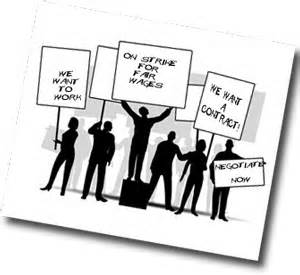 “Right to Work” Laws
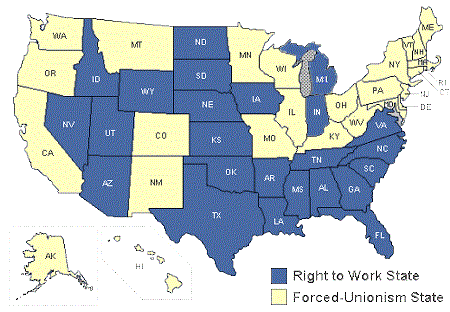 Federal National Labor Relations Act regulates union recognition process (affecting interstate commerce)
Union security clauses: closed shop and due deduction
State Right to Work Laws – prohibit union security clauses
Competitiveness & “Right to Work” States
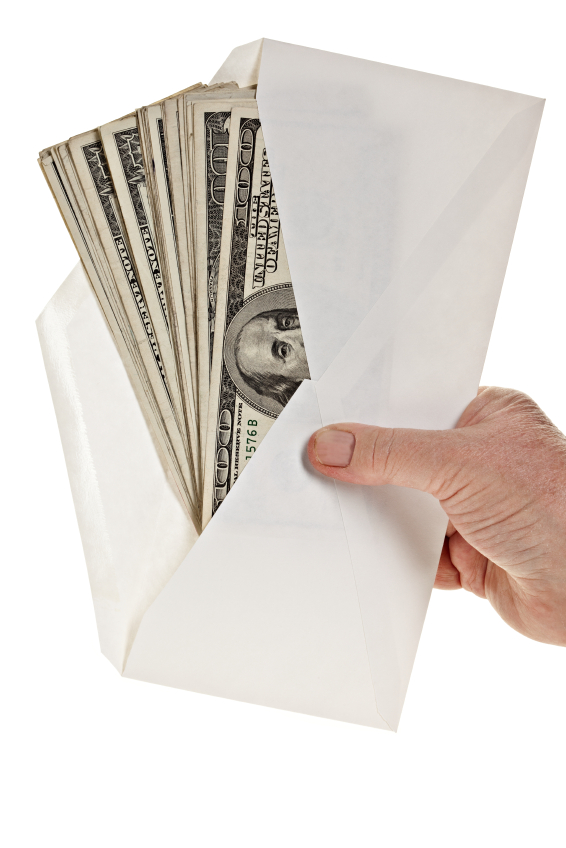 Michigan 24th state to pass right to work law in 2012. Governor Rick Snyder’s arguments:
23% higher per capita income growth in right-to-work states
8 of 10 states with highest rate of personal income growth are right-to-work states
Other states: Virginia Economic Development Partnership: “at 5.55, Virginia has the 5th lowest unionization rate in the country.”
Conclusions
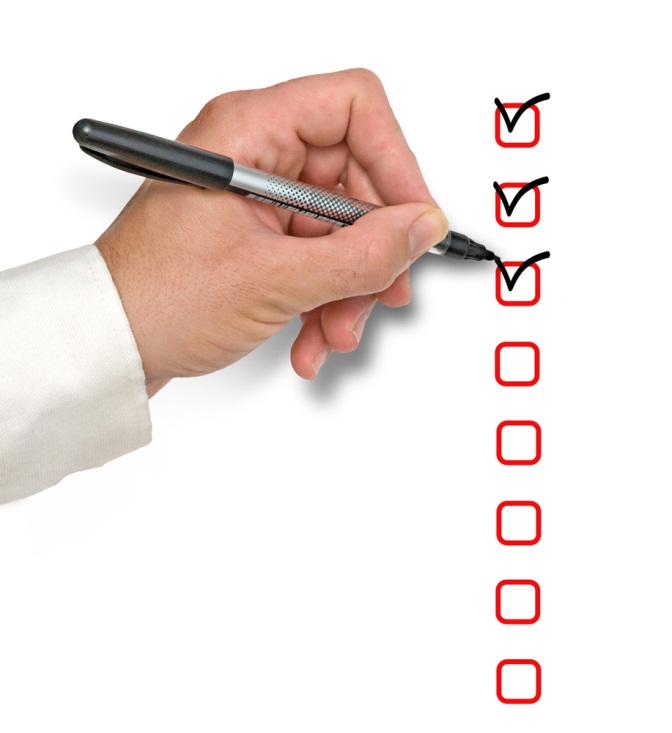 Competitiveness requires flexibility in all three phases of the employment relationship: 1) providing talent to do the work; 2) managing the continued employment relationship; and 3) terminating the relationship
Globalization and impact of technology accelerate the cycles of destructing and reinventing business: labor must keep pace with these trends
Questions?
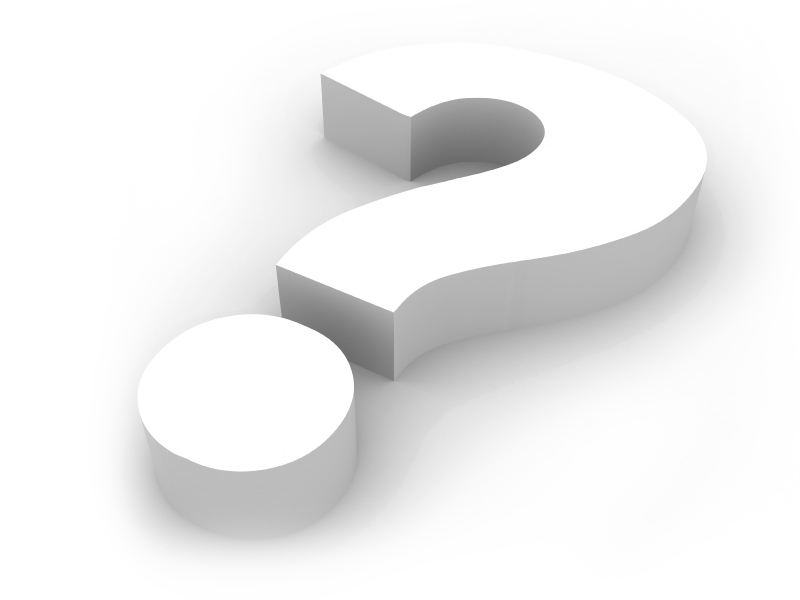 Presented by:
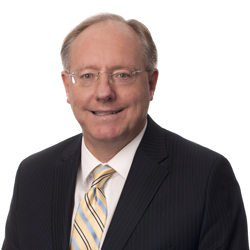 Johan LubbeShareholder Littler Mendelson, P.C.New York, NYTel: +1.212.471.4490JLubbe@littler.com